Welcome to your Resource Overview
Quick reference guide
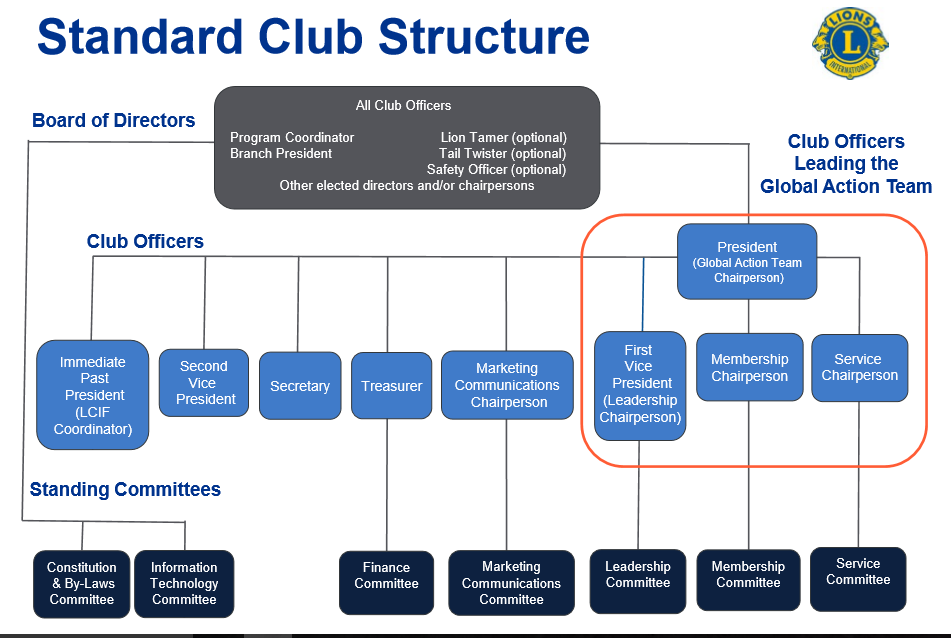 Club President
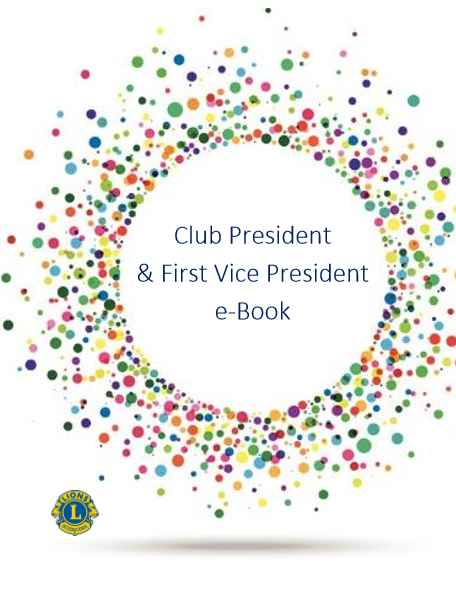 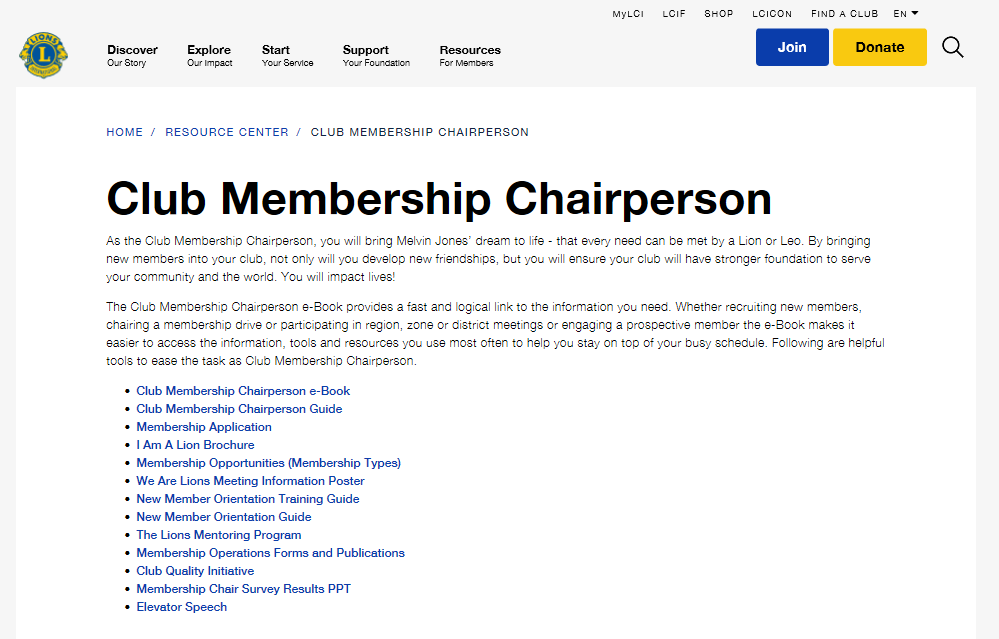 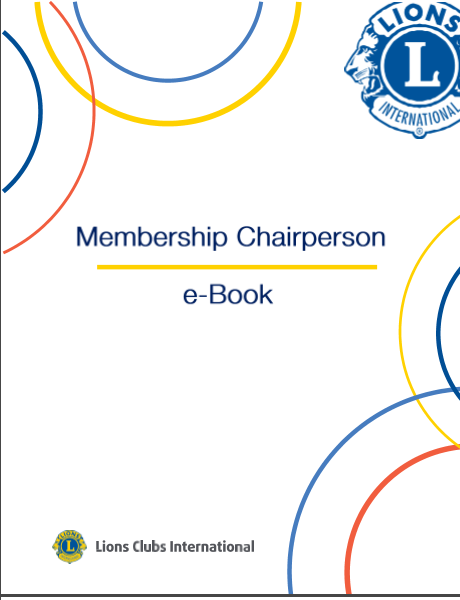 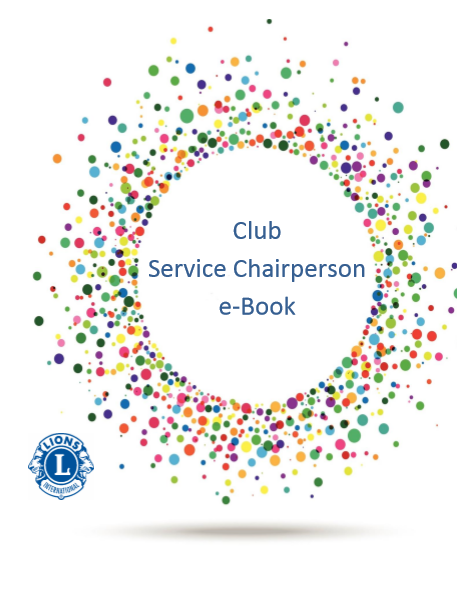 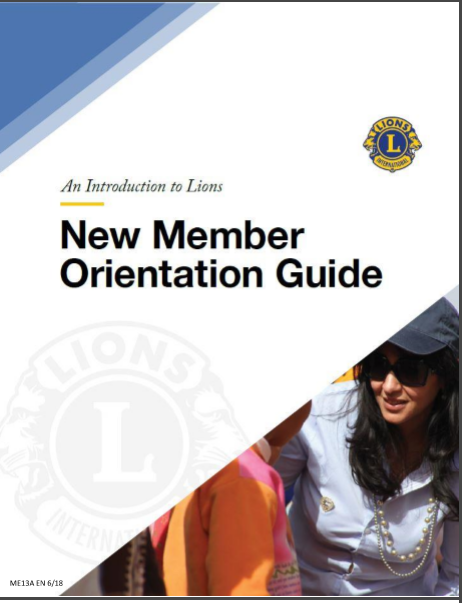 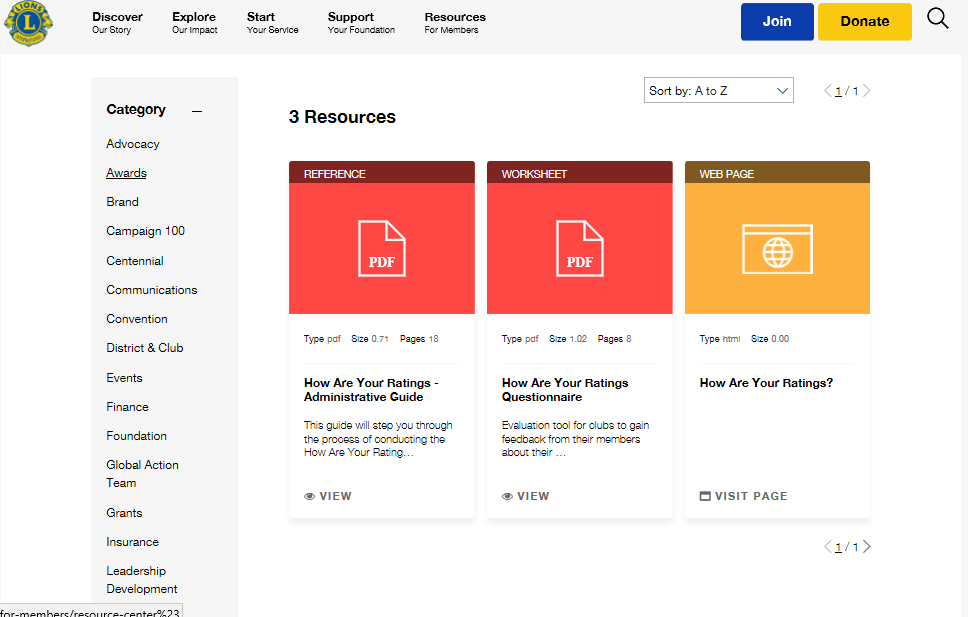 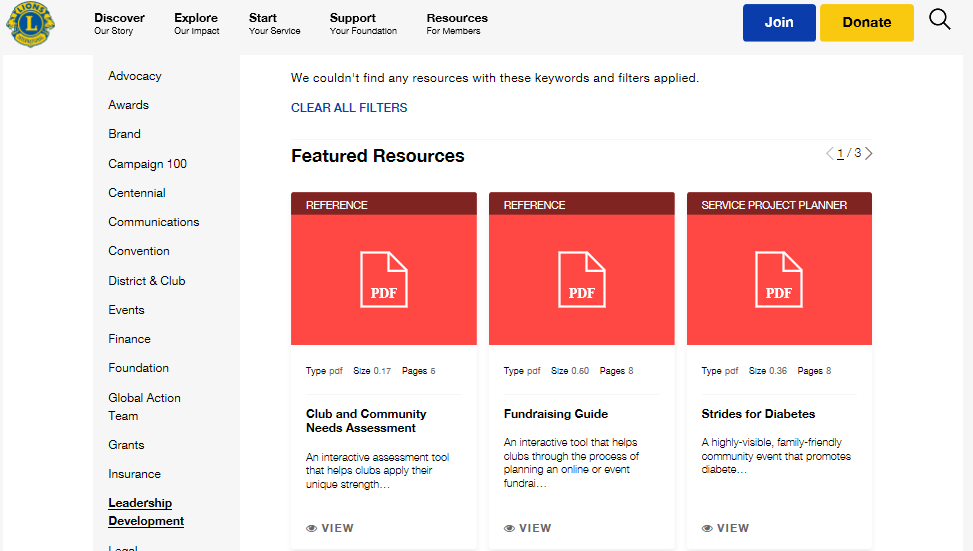